HISTORIA CLÍNICA
Aspectos médico legales
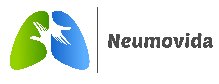 CONTENIDO
1. Normatividad de la historia clínica
2. Definiciones
3. Características de la Historia Clínica
4. Componentes de la Historia clínica
5. Obligatoriedad, custodia y traslado
6. Liquidación
7. Acceso a las Historia clínica
8. Disposición final de la Historia clínica
9. Procedimiento de eliminación de la Historia clínica
10. Comité de historias clínicas
11. Consentimiento informado
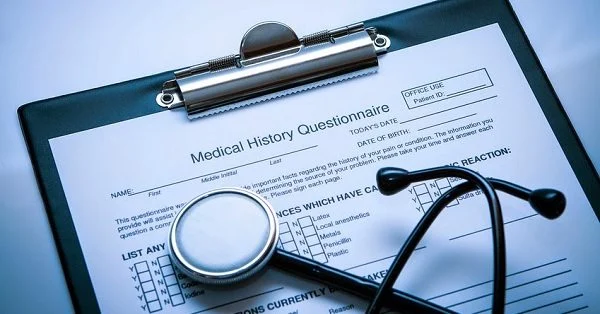 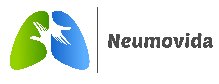 Marco normativo de la Historia Clínica
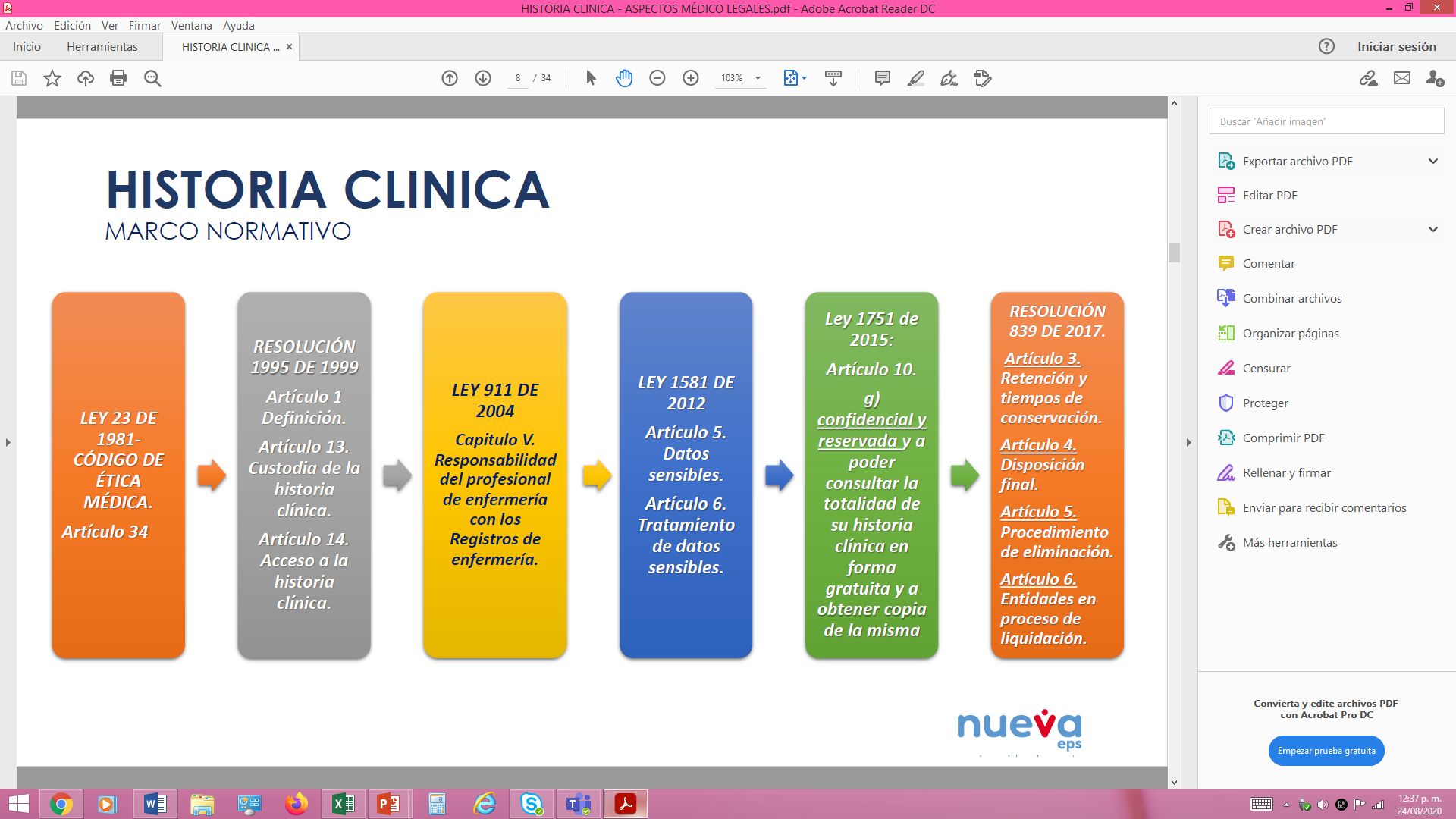 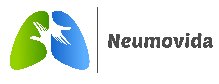 Historia Clínica
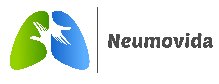 QUÉ ES LA HISTORIA CLÍNICA?
La Historia Clínica es un documento privado, obligatorio y sometido a reserva, en el cual se registran cronológicamente las condiciones de salud del paciente, los actos médicos y los demás procedimientos ejecutados por el equipo de salud que interviene en su atención.
AMBITO DE APLICACIÓN.
Las disposiciones de la presente resolución serán de obligatorio cumplimiento para todos los prestadores de servicios de salud y demás personas naturales o jurídicas que se relacionen con la atención en salud.
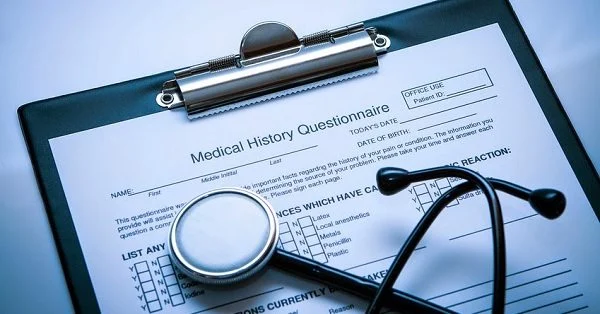 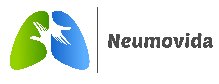 Definiciones
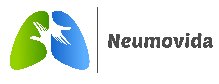 Características de la historia clínica
Debe reunir la información de los aspectos científicos, técnicos y administrativos relativos a la atención en salud en las fases de fomento, promoción de la salud, prevención específica, diagnóstico, tratamiento y rehabilitación de la enfermedad, abordándolo como un todo en sus aspectos biológico, psicológico y social, e interrelacionado con sus dimensiones personal, familiar y comunitaria.
Es el diligenciamiento de los registros de atención de la historia clínica, simultánea o inmediatamente después de que ocurre la prestación del servicio.
secuencia cronológica en que ocurrió la atención. Desde el punto de vista archivístico la historia clínica es un expediente que de manera cronológica debe acumular documentos relativos a la prestación de servicios de salud brindados al usuario.
Eevidenciar en forma lógica, clara y completa, el procedimiento que se realizó en la investigación de las condiciones de salud del paciente, diagnóstico y plan de manejo.
Es la posibilidad de utilizar la historia clínica en el momento en que se necesita, con las limitaciones que impone la Ley.
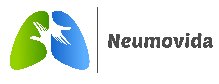 Obligatoriedad de Registro
Quienes deben diligenciar la hc
Forma correcta de diligenciar la hc
Los profesionales
Técnicos
Auxiliares
Tienen la obligación de registrar sus observaciones, conceptos, decisiones y resultados de las acciones en salud desarrolladas.
forma clara
Legible
sin tachones ni enmendaduras
Sin  intercalaciones
sin dejar espacios en blanco 
sin utilizar siglas. 

Cada anotación debe llevar la fecha y hora en la que se realiza, con el nombre completo y firma del autor de la misma.
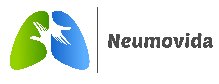 Componentes de la Historia Clínica
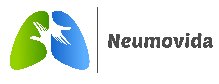 Componentes de la Historia Clínica
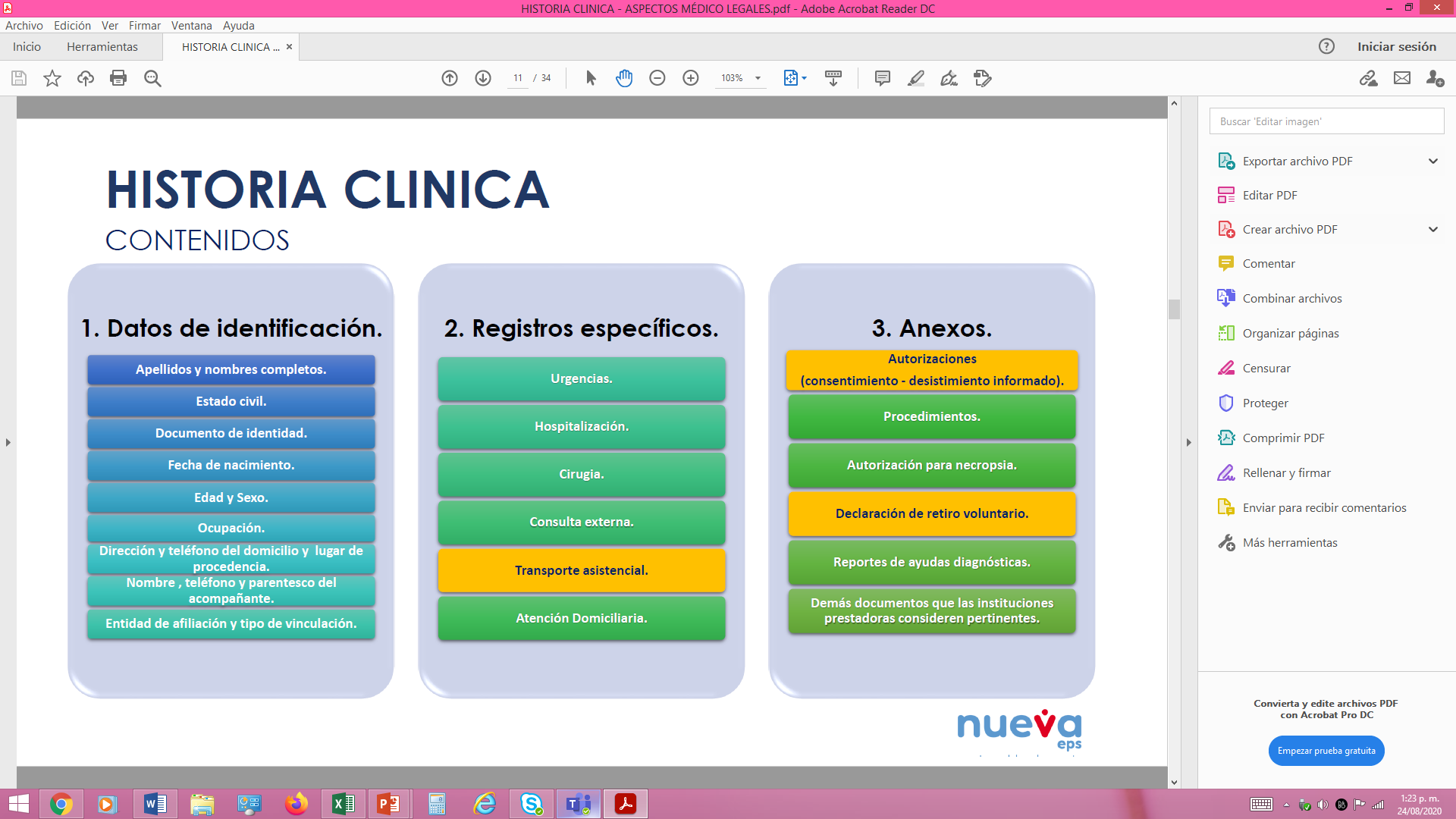 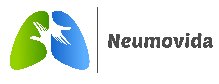 Obligatoriedad – Custodia - Traslado
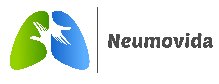 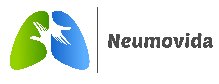 Acceso a la Historia Clínica
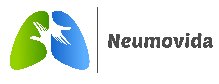 Proceso de gestión documental de la historia clínica (modificación Resolución número 839 de 2017)
Art 3.  retención y tiempo de conservación
Art 4. Disposición final
15 años a partir de la última atención
5 Primeros años: archivo de gestión
10  años siguientes: archivo central

En casos de personas víctimas de violaciones de derechos humanos o infracciones graves al Derecho Internacional Humanitario, los términos de retención y conservación documental se duplicarán
Que se haya cumplido el tiempo de gestión y retención documental
Que se haya adelantado el procedimiento de publicación, mínimo 2 avisos en un diario de amplia circulación Nacional.
Que se haya adelantado la valoración correspondiente
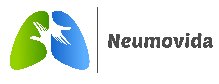 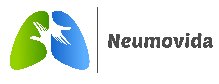 Capitulo IV - COMITÉ DE HISTORIAS CLÍNICAS
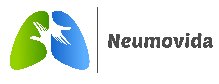 Ley 2015 del 30 de enero de 2020
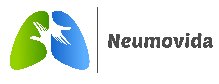 [Speaker Notes: De esta manera se les ahorra a las personas desplazamientos de un lugar a otro en el momento de realizar una atención de salud o un trámite institucional. Se busca un intercambio de datos simple, eficiente y de acuerdo a las necesidades de los diferentes actores; por medio de la aplicación de las políticas, recomendaciones y estándares consignados en el Marco de Interoperabilidad para la Transformación digital del país. para dar cuenta de la situación de salud de la persona y del proceso de atención en salud, contribuyendo a la continuidad y a la seguridad de la atención.“Los Prestadores de Servicios de Salud pueden utilizar medios físicos o técnicos como computadoras y medios magneto-ópticos, cuando así lo consideren conveniente, atendiendo lo establecido en la circular 2 de 1997 expedida por el Archivo General de la Nación, o las normas que la modifiquen o adicionen.
Los programas automatizados que se diseñen y utilicen para el manejo de las Historias Clínicas, así como sus equipos y soportes documentales, deben estar provistos de mecanismos de seguridad, que imposibiliten la incorporación de modificaciones a la Historia Clínica una vez se registren y guarden los datos.
En todo caso debe protegerse la reserva de la historia clínica mediante mecanismos que impidan el acceso de personal no autorizado para conocerla y adoptar las medidas tendientes a evitar la destrucción de los registros en forma accidental o provocada.
 Los prestadores de servicios de salud deben permitir la identificación del personal responsable de los datos consignados, mediante códigos, indicadores u otros medios que reemplacen la firma y sello de las historias en medios físicos, de forma que se establezca con exactitud quien realizó los registros, la hora y fecha del registro.”]
Consentimiento Informado
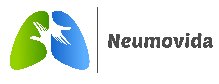 Consentimiento Informado
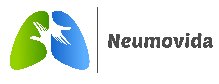 Las dos características del consentimiento informado
El consentimiento informado debe satisfacer, cuando menos, dos características: (i) debe ser libre, en la medida que el sujeto debe decidir sobre la intervención sanitaria sin coacciones ni engaños; además, (ii) debe ser informado, pues debe fundarse en un conocimiento adecuado y suficiente para que el paciente pueda comprender las implicaciones de la intervención terapéutica.
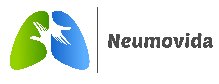 Elementos del consentimiento informado
según la teoría del consentimiento informado solo los pacientes competentes tienen el derecho ético y legal de aceptar o rechazar un procedimiento propuesto o sea el de otorgar o no el consentimiento.

La competencia se define como “la capacidad del paciente para comprender la situación a la que se enfrenta, los valores que están en juego y los cursos de acción posibles con las consecuencias previsibles de cada uno de ellos, para a continuación tomar, expresar y defender una decisión que sea coherente con su propia escala de valores
acto mediante el cual un individuo libre ejerce su autodeterminación al autorizar cualquier intervención médica para sí mismo, en forma de medidas preventivas, de tratamiento, de rehabilitación o de participación en una investigación.
La información que debe darse a un paciente determinado ha de entenderse como un proceso evolutivo, no como un acto clínico aislado (6) dándole al enfermo la opción de escoger. Esto deberá adaptarse a la situación particular de cada paciente.
se considera que existen dos aspectos que pueden alterar la calidad de la información. La primera de carácter objetivo y se origina en el médico, la segunda es de carácter subjetivo y se origina en el paciente como receptor de la información. La información debe ser provista usando un lenguaje inteligible para el paciente, esto es de acuerdo a su nivel cultural y sus posibilidades de comprensión
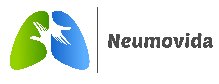 Acciones inseguras más frecuentes en el consentimiento informado
Profesional asistencial que usa un lenguaje inapropiado para dar la información al paciente.
Profesionales poco comprometidos con la cultura del consentimiento informado
Ausencia de registro en la historia clínica
Paciente   mal   informado   por   parte   del profesional quien da información incompleta o imprecisa.
Diligenciamiento  incorrecto  del  consentimiento informado
Paciente informado inadecuadamente por otro profesional diferente a quien va a realizar el procedimiento asistencial, por ejemplo enfermera de turno dando información acerca de un procedimiento quirúrgico.
Ausencia  de  firma  del  profesional  en  los formatos de consentimiento informado.
No  verificación  de  los  procedimientos  de consentimiento informado
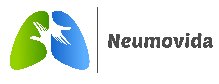 Recomendaciones y planes de acción
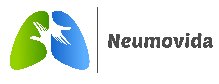 Caso Clínico
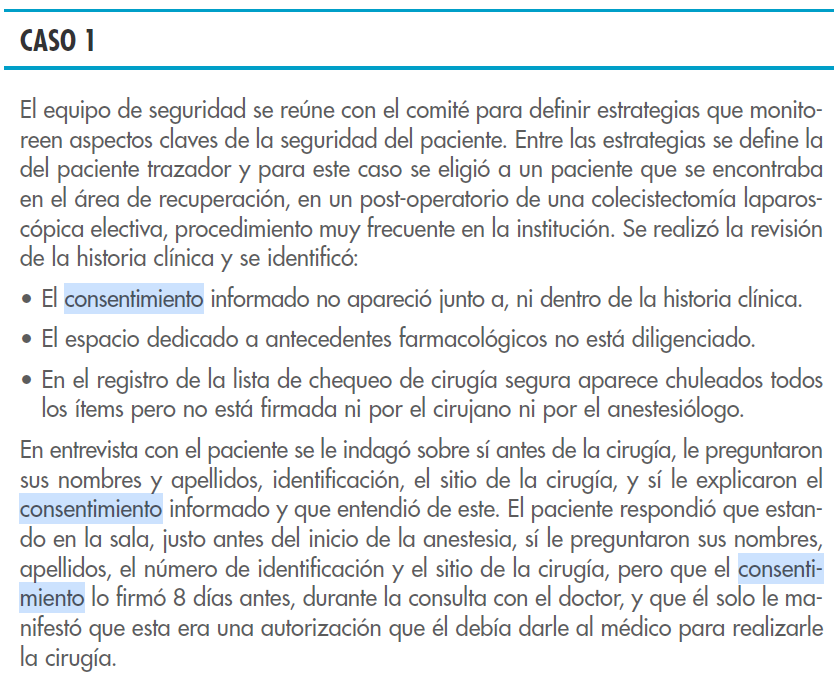 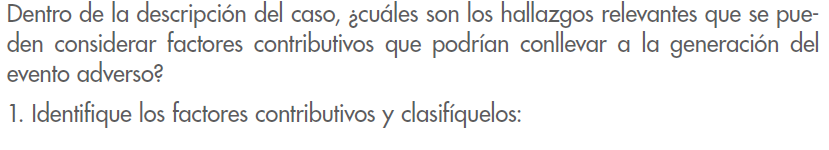 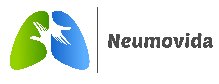 Pregunta 1:
Identifique factor contributivo y clasifíquelo:
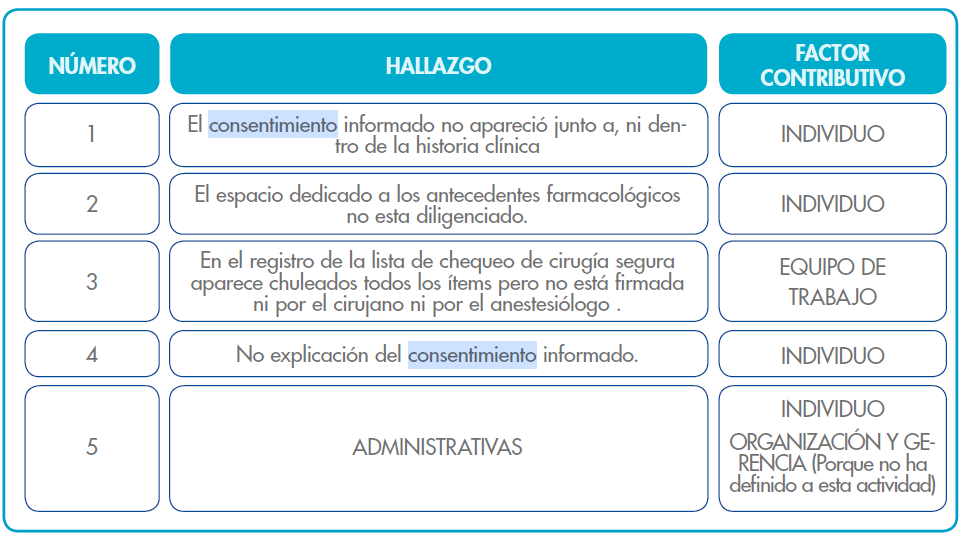 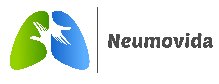 Ejemplo de plan de mejoramiento
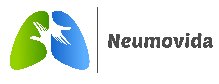 Análisis causal
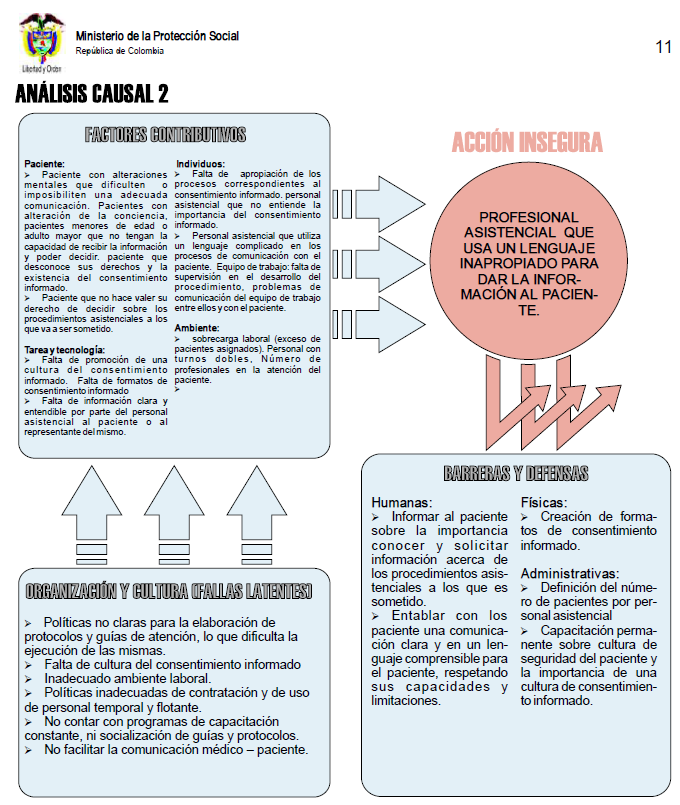 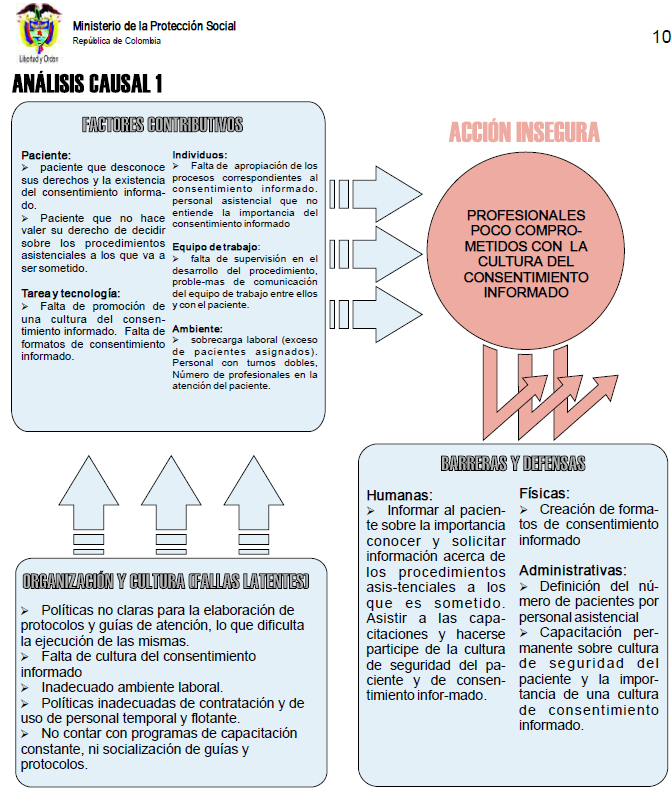 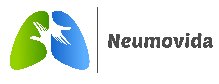 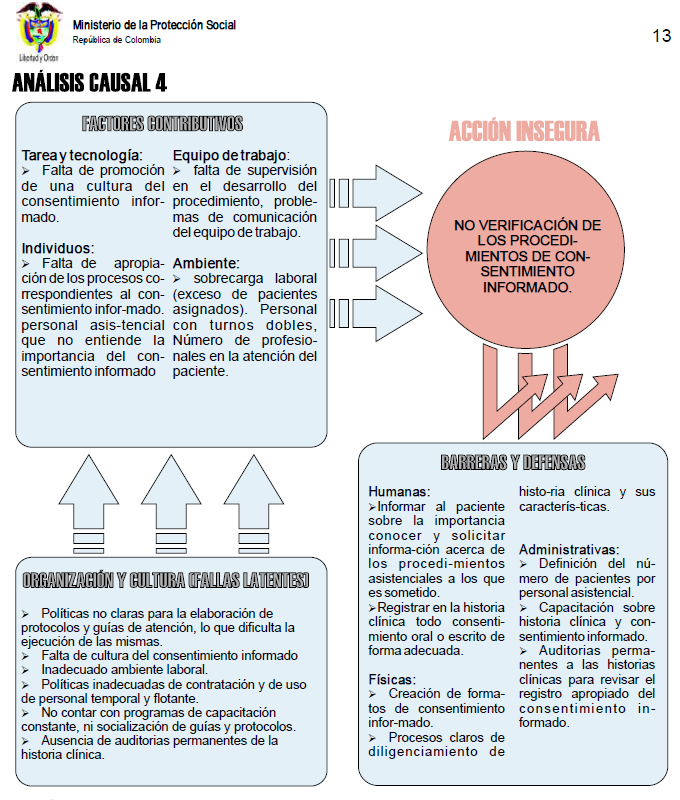 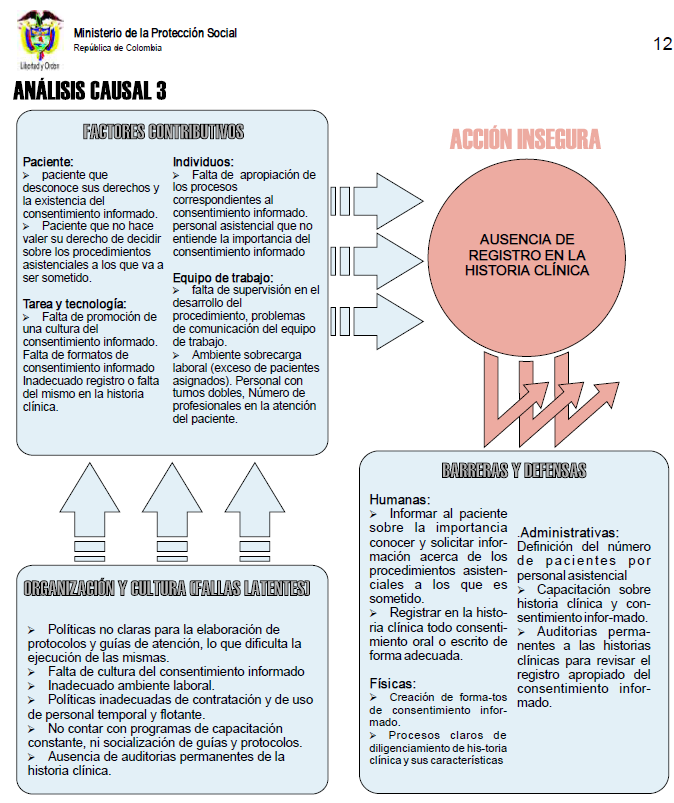 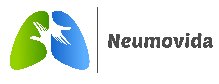 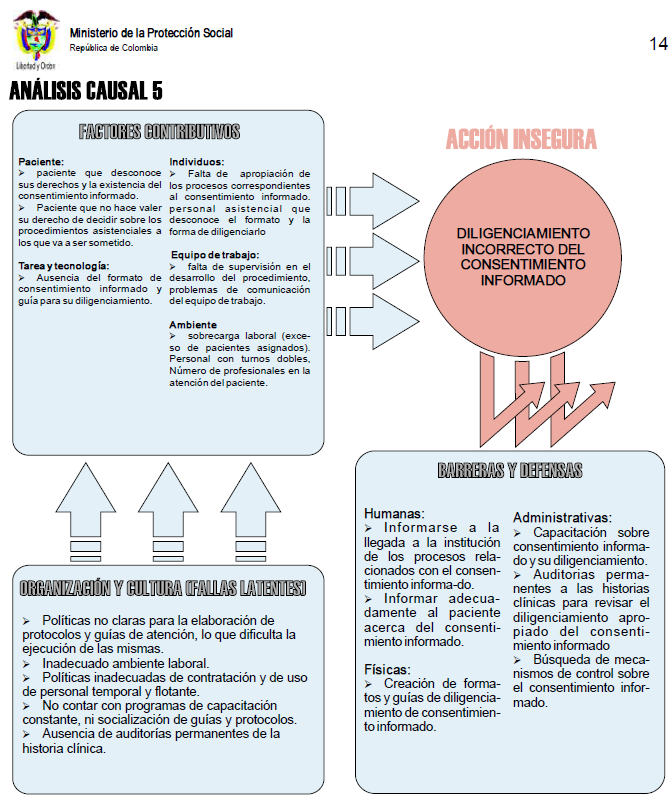 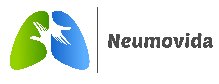 GRACIAS
https://docs.google.com/forms/d/e/1FAIpQLScfeQqxZM2Bx97npxlVEHZM59yFdpL8L1CwW_SYbn4nvSoI7g/viewform?usp=sf_link
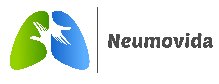